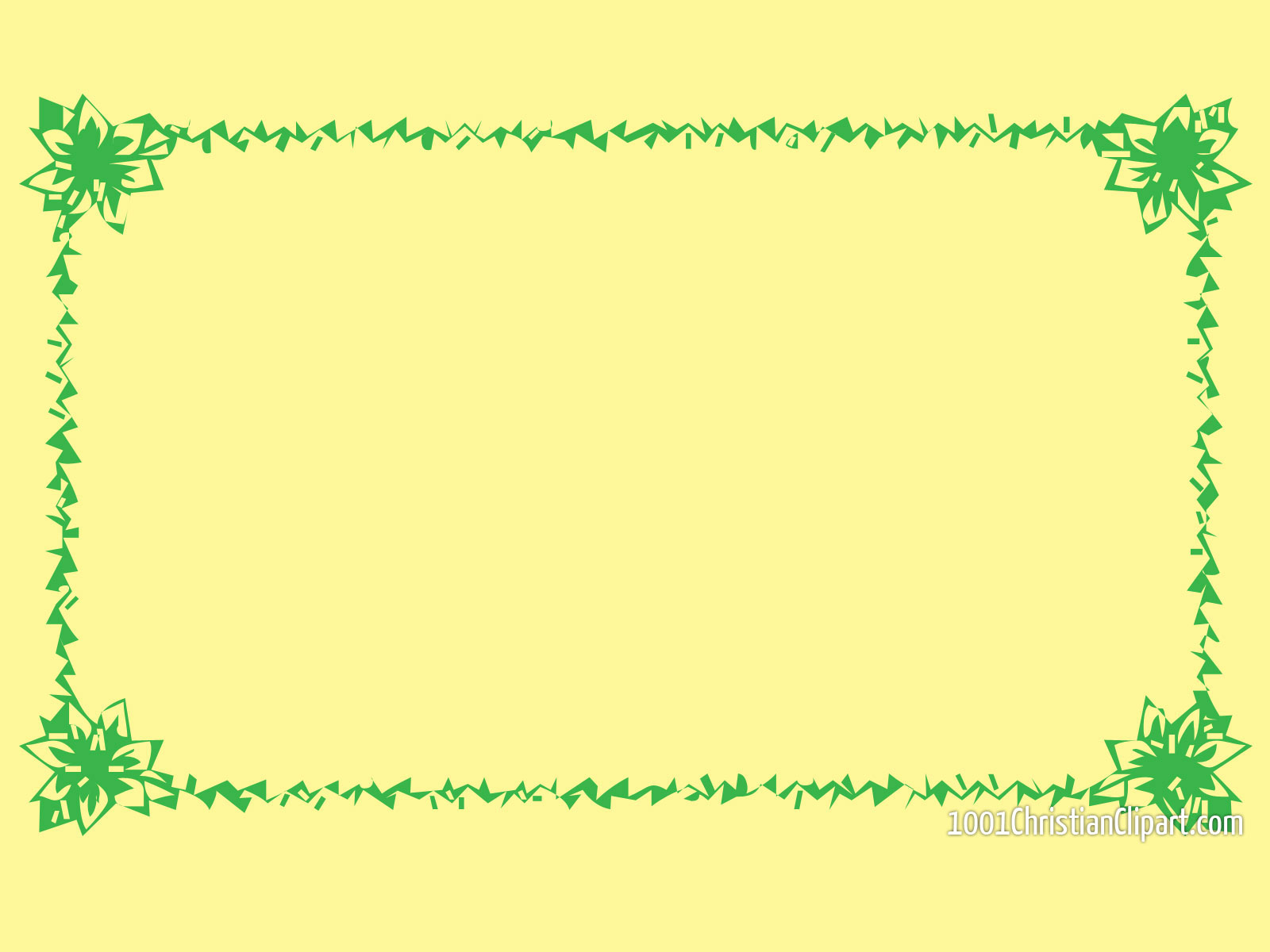 Konsep Dasar Pendidikan Anak Berkebutuhan Khusus
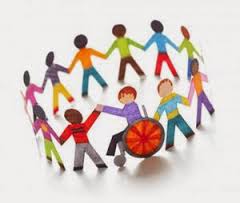 Oleh: Adi Apriadi Adiansha
Segi harfiah, berkebutuhan khusus berarti menggambarkan sesuatu yang sangat khusus. Sesuatu yang khusus basa dapat berupa sesuatu yang sangat positif atau sebaliknya sesuatu yang sangat negatif.
Pengertian
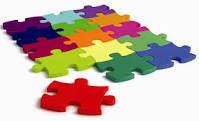 Penyimpangan dalam bidang intelektual (poligot/intelectually superior dan tunagrahita)
Hambatan sensoris atau indera (tuna netra dan tuna rungu)
Kesulitan belajar & gangguan komunikasi
Penyimpangan perilaku (tuna laras & gangguan emosi)
Penyimpangan ganda atau tuna ganda
Jenis2 Kebutuhan Khusus
Penyebab prenatal
Proses kelahiran
Penyebab postnatal
Penyebab
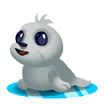 Dampak keluarbiasaan bagi Anak bagi ALB
Dampak kebutuhan khusus bagi keluarga
Dampak kebutuhan khusus bagi masyarakat
Dampak
Kebutuhan serta hak dan kewajiban anak berkebutuhan khusus
Kebutuhan APKK
Fisik dan kesehatan
Sosial-emosional
Pendidikan
Mendapat pendidikan (fundamental)
Karakteristik, minat, kemampuan, dan kebutuhan belajar yg unik
Sistem pendidikan harus mempertimbangkan perbedaan dan karakteristik serta kebutuhan anak
Akses ke sekolah
Inklusif
Hak APKK
Menghormati hak orang lain
Menaati berbagai aturan yg berlaku
Berperan serta dlm berbagai kegiatan, serta kewajiban lain.
Kewajiban APKK
Layanan yg berkaitan dgn bidang kesehatan
Layanan yg berkaitan dgn kebutuhan emosional sosial
Layanan yg berkaitan dgn bidang pendidikan
Pelayanan ABK
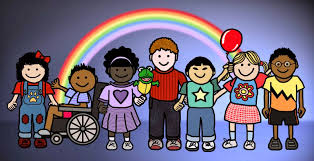 Sejarah perkembangan layanan PABK
Tabel.1 jumlah sekolah dan siswa luar biasa tahun 1993/1994 dan tahun 1988/1999
Sumber: IG. A. K. Wardani, dkk(2008;2.11)
Wassalam
Terima kasih
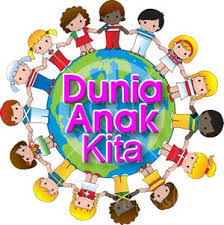